Етно-стиль
як модний напрямок в сучасному одязі
Майстер виробничого навчання
Узенюк Оксана Петрівна
Як модний напрямок, етно-стиль сформувався в середині минулого століття, втіливши в одязі кращі національні риси і найвиразніші характеристики,що  формувалися протягом століть, а то й тисячоліть.
В наш час існує безліч різноманітних стилів. Знати, як їх поєднувати між собою – це особливе мистецтво, яке має вивчити кожна жінка, що бажає виглядати завжди ефектно і привабливо. Етно-стиль – це не національний одяг, а одяг, в пошитті якого використовували елементи народних мотивів. Ефектний вигляд і колорит такого одягу складно перебільшити. Одягаючи його, ми поринаємо в минуле, отримуємо енергію від творчості наших предків, втіленої в одязі.
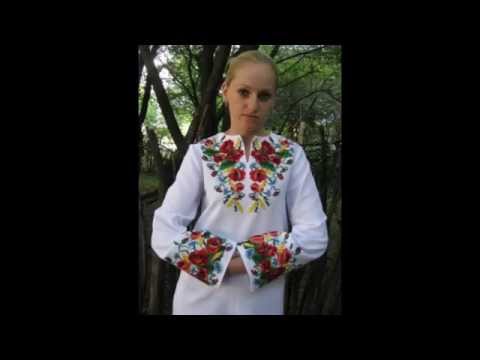 На показах високої моди як у нас, так і за кордоном, колекції в українському етно-стилі викликають захоплення і незгасний інтерес. Слід зазначити, що елементи національного костюма в етно-одязі, це не тільки наявність вишивки. Це ще і крій виробів, обробка деталей. Адже в сучасному житті ми не будемо носити точну копію народного костюма, а от використання деяких елементів з нього – дуже вдало можна вписати в сучасний стиль.
Відмінні риси етно-стилю в одязі: 

• Велика кількість декору та оздоблення: вишивка, шиття, стрічки, тасьма, декоративні нитки; 
• Насичені кольори, яскраві фарби; 
• Найчастіше натуральні тканини; 
• Просторий одяг, що не затримує рухів; 
• Наявність різноманітних аксесуарів: пояси, хустки, пов’язки, вінки, прикраси на шию і руки; 
• Малюнок: квітковий, зооморфний візерунок або геометричний орнамент; 
• Аксесуари ручної роботи (hand made). 
Залежно від зовнішнього вигляду етно-одягу, його доречно одягнути і на урочисту подію, і на роботу, і на прогулянку.
Проходять десятки і тисячі років. Змінюються люди, їх потреби і смакові якостіі. Як наслідок,змінюється мода. Але кардинальних змін кожен стиль не зазнав. Це перевтілення проходить поступово.

Стиль етно актуальний та улюблений у модників та модельєрів вже багато років. Як будь-яка народна творчість, національний одяг не може набриднути, так як саме від нього йдуть оригінальні і неповторні ідеї для дизайну одягу, взуття, прикрас, аксесуарів.
Найбільш помітні етнічні мотиви в літньому та легкому демісезонному одязі. В теплу пору року хочеться одягатися яскраво, з вигадкою, створювати щось нове, так як ваше вбрання не буде приховано під пальто, і ваша творчість буде радувати та захоплювати погляд всіх оточуючих.

Основна відмінна риса етностілю – наявність традиційних ознак національного одягу, які знайшли відображення в сучасній моді в манері крою костюма, особливих тканинах, характерними для певного народу біжутерією та взуттям. Якщо використовувати народні мотиви у своєму вбранні, можна створити абсолютно неповторний образ, який відображає культуру якогось народу.
Будь-який елемент одягу виконано в українському етностилі, не тільки несе чатку нашої стародавньої культури, а й набуває символічного й патріотичного змісту.

Етнофешн від Юлії Магдич набув стрімкої популярності в Україні та закордоном. У її барвистих творіннях красуються:
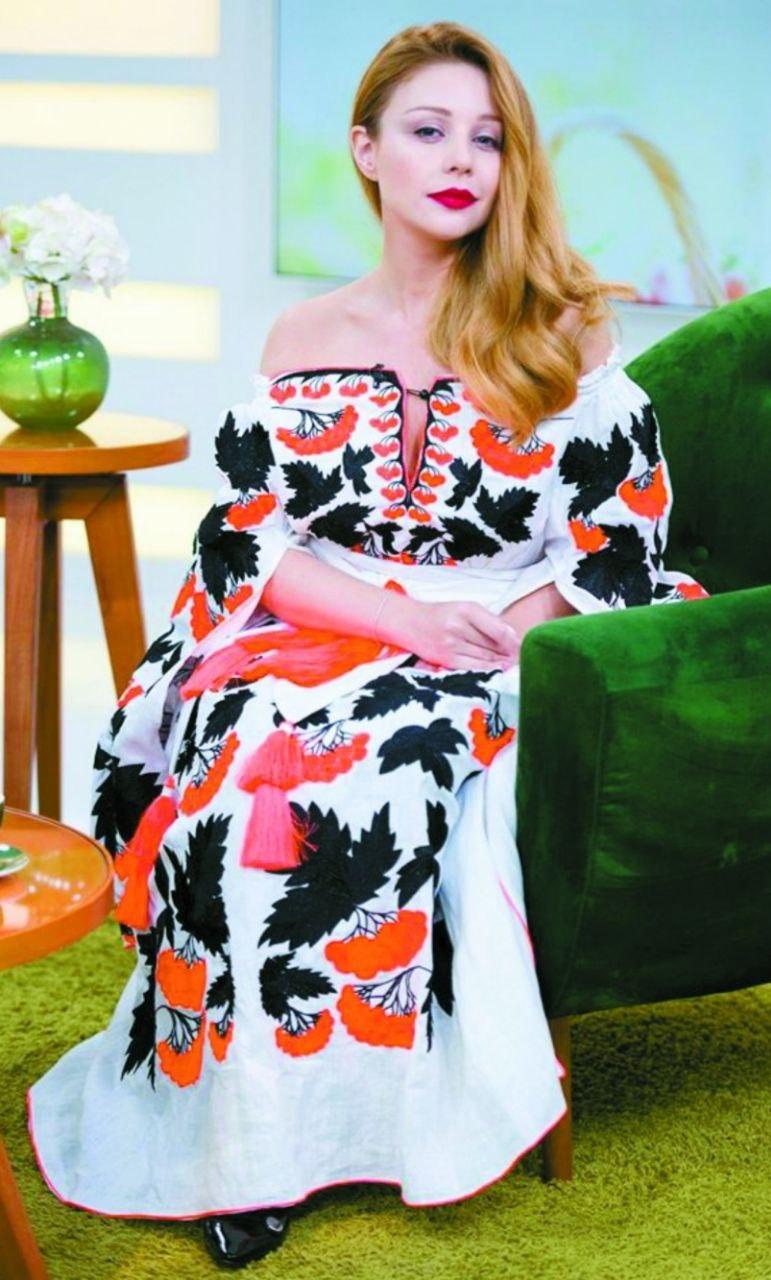 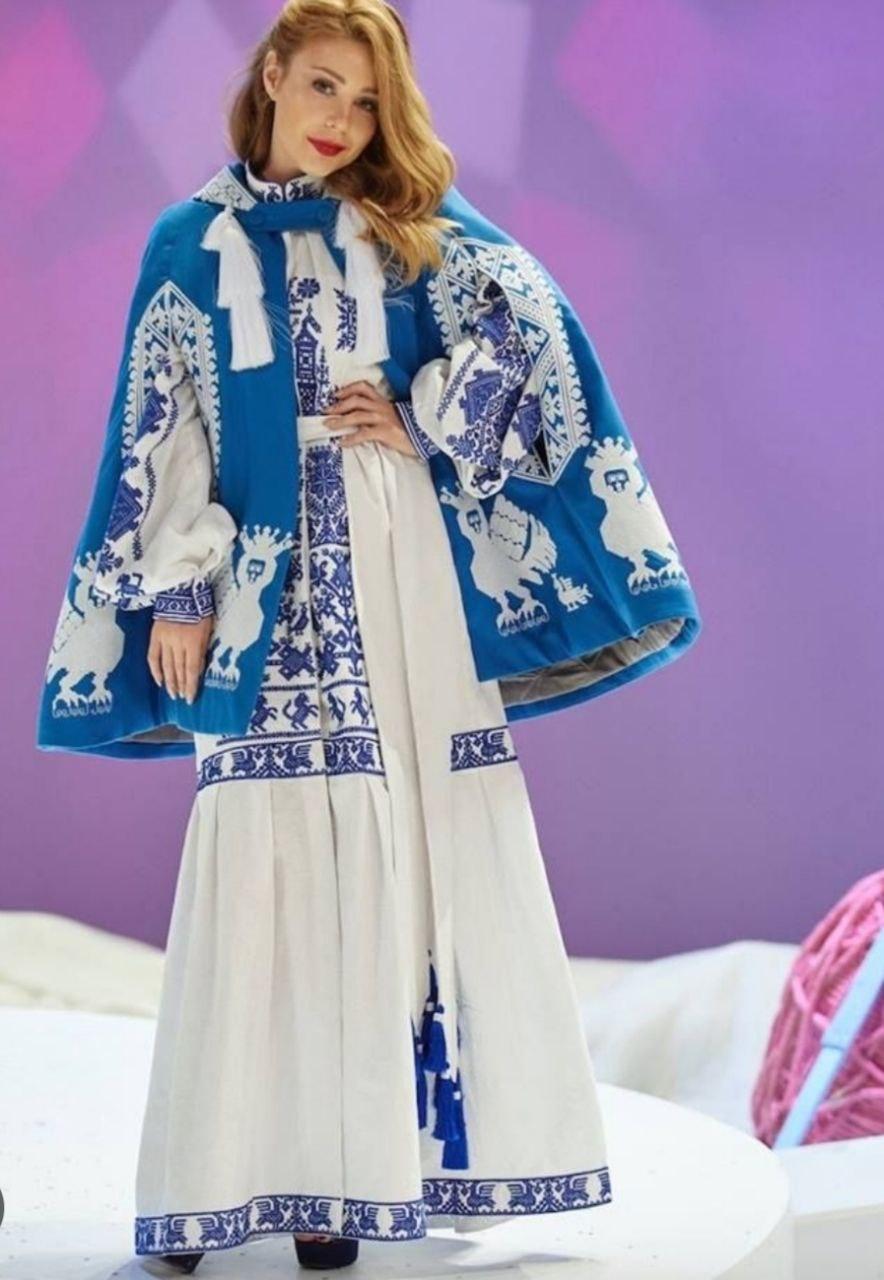 Тіна Кароль
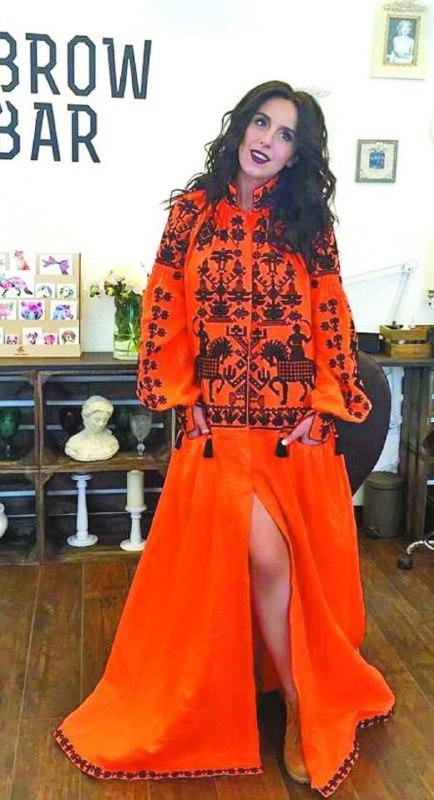 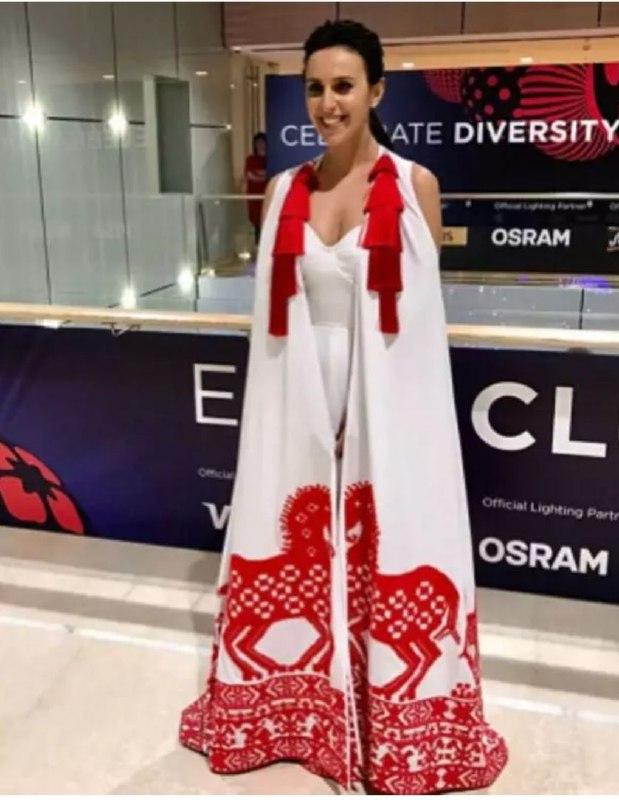 Джамала
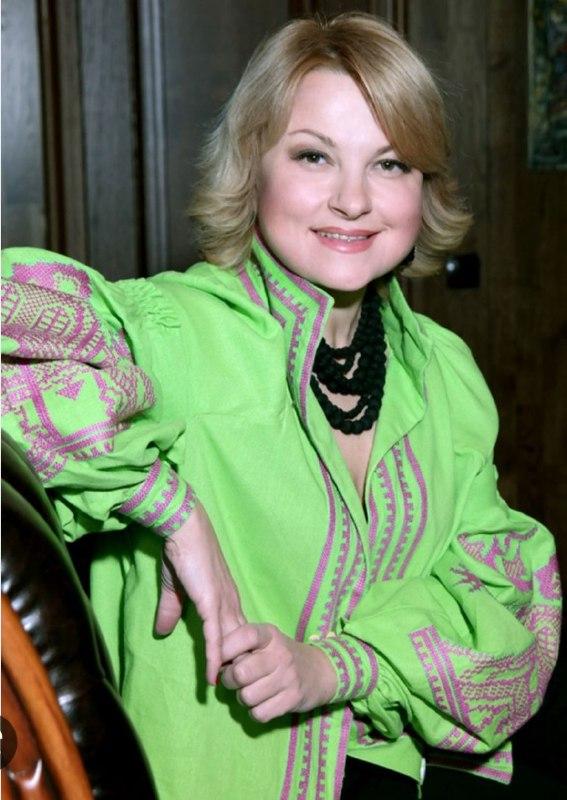 Марія Бурмака
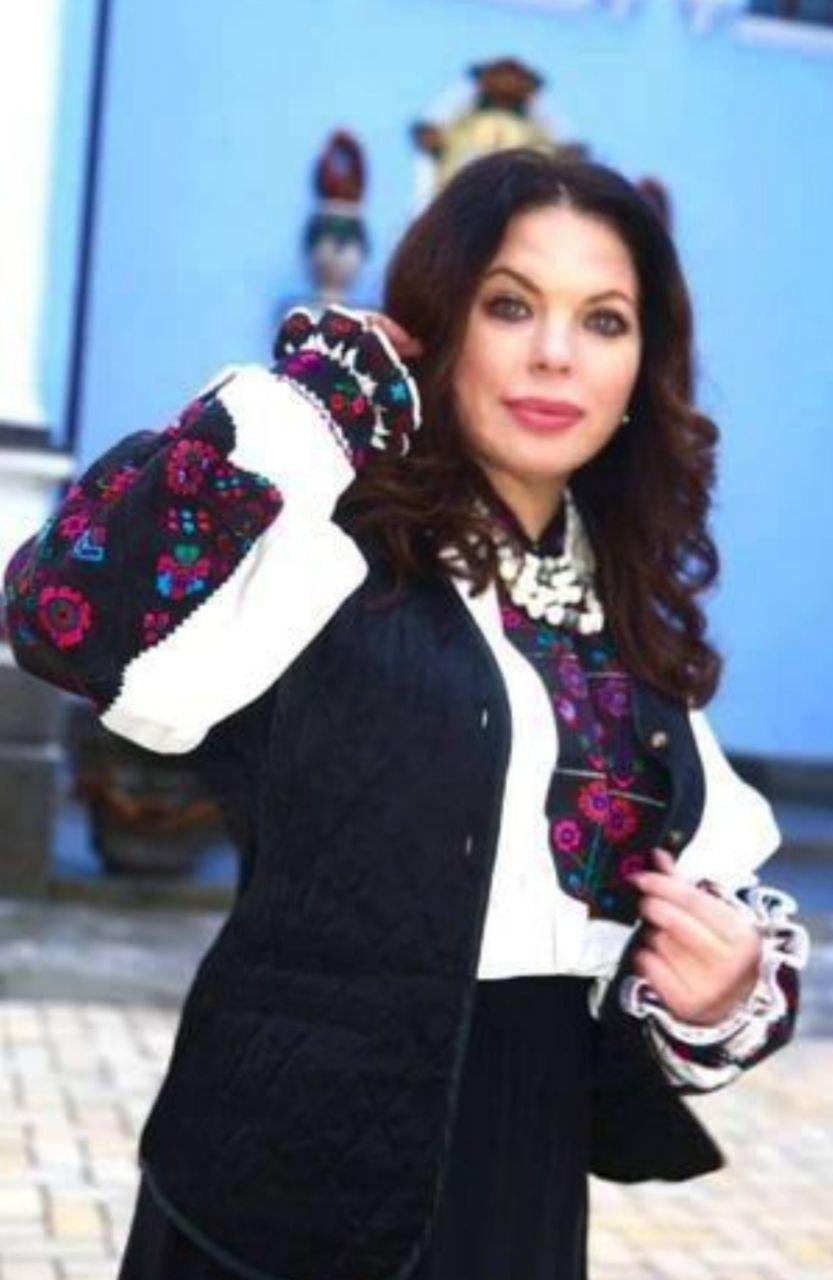 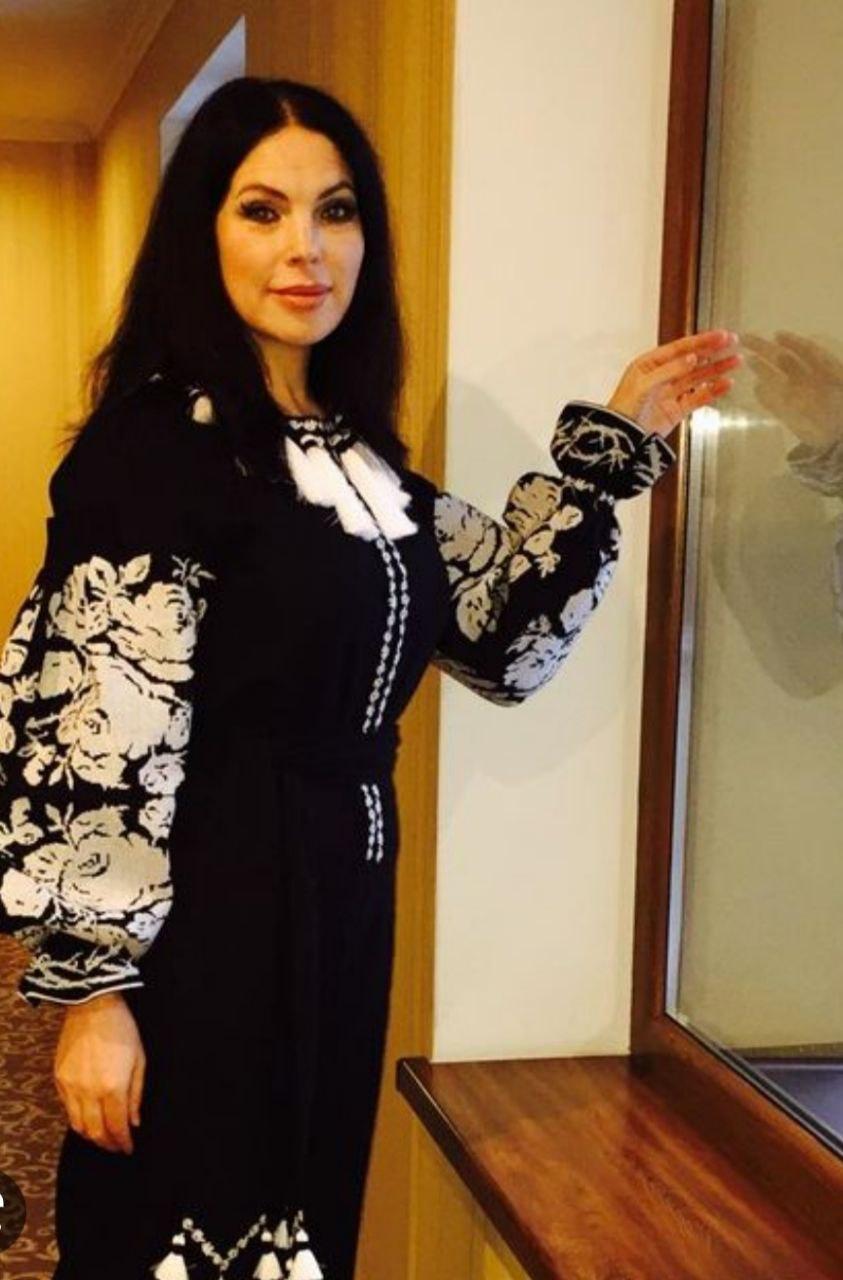 Влада Литовченко
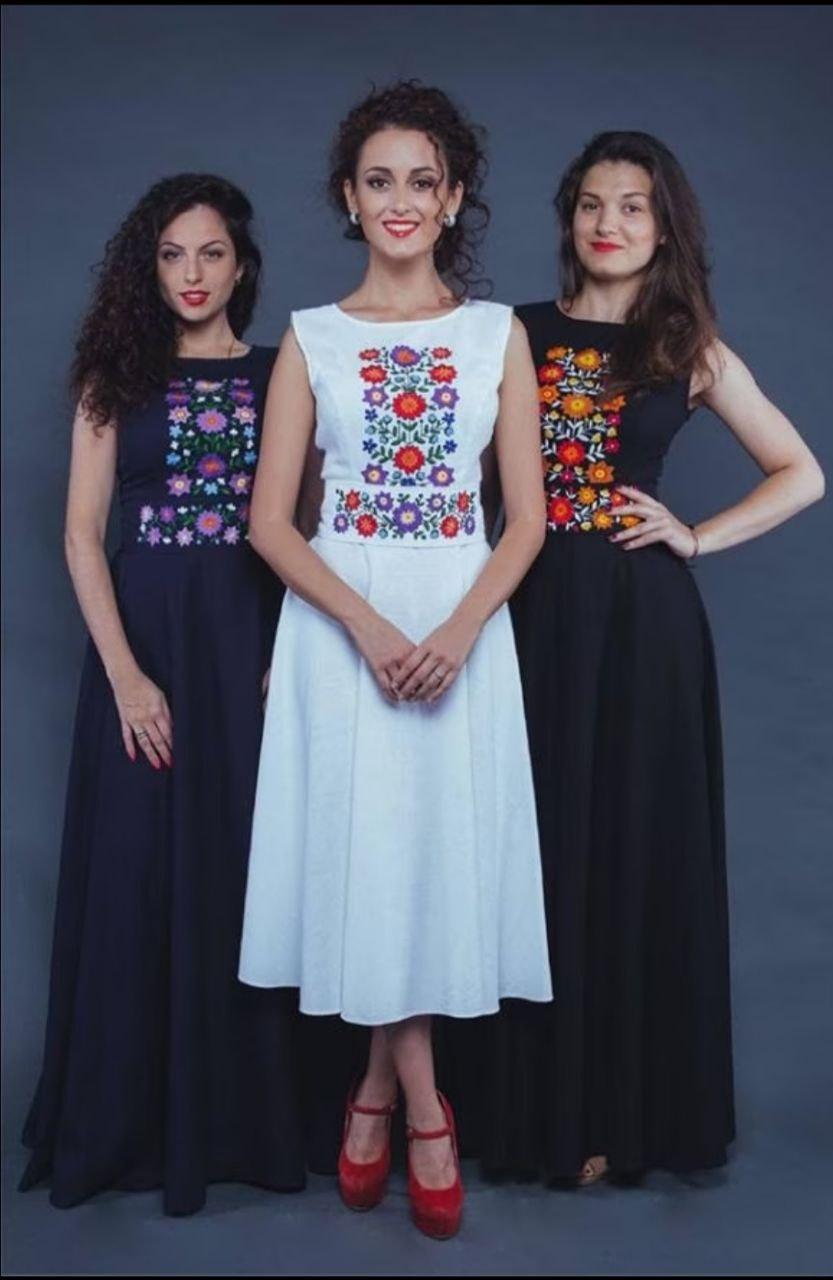 Полонить серця прихильниць стильним  етно-одягом Лілія Братусь. 

Створюючи вбрання з особливим "почерком" й активно полонить серця прихильниць стильним етноодягом: пальтами з лаконічною вишивкою на спині, теплими сукнями з вишивками-оберегами, жилетами з відкритими швами.
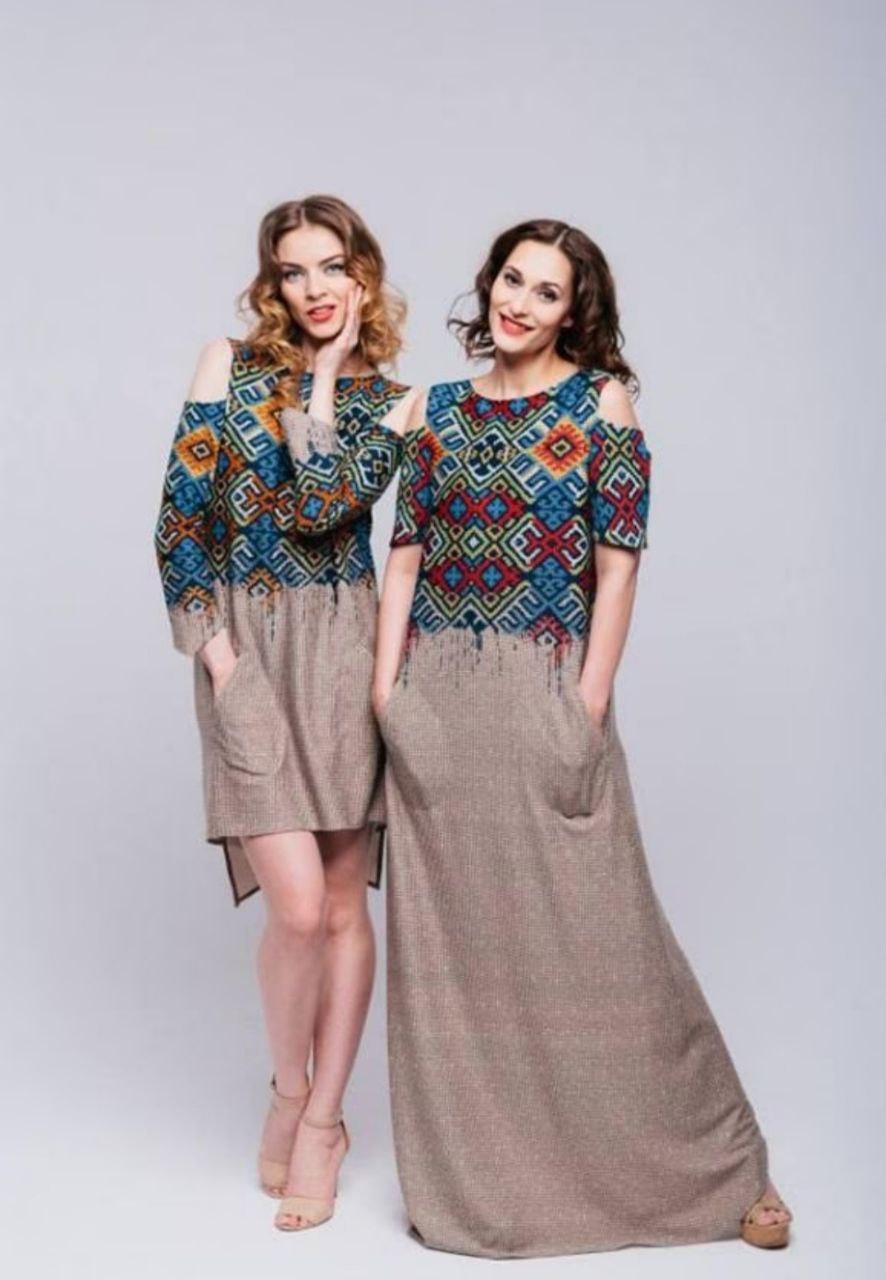 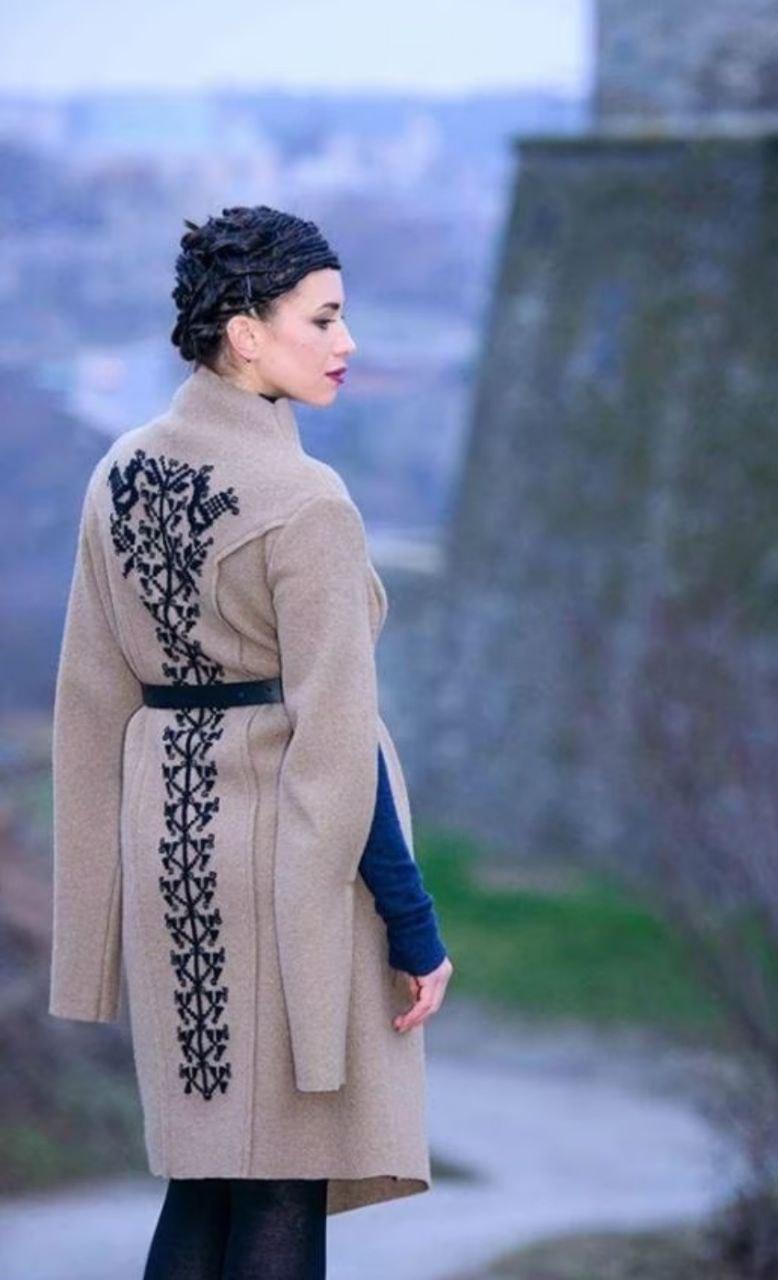 Також варті особливої уваги оксамитові вбрання: сукні, кептарики, шаровари, спідниці від Христини Патик.
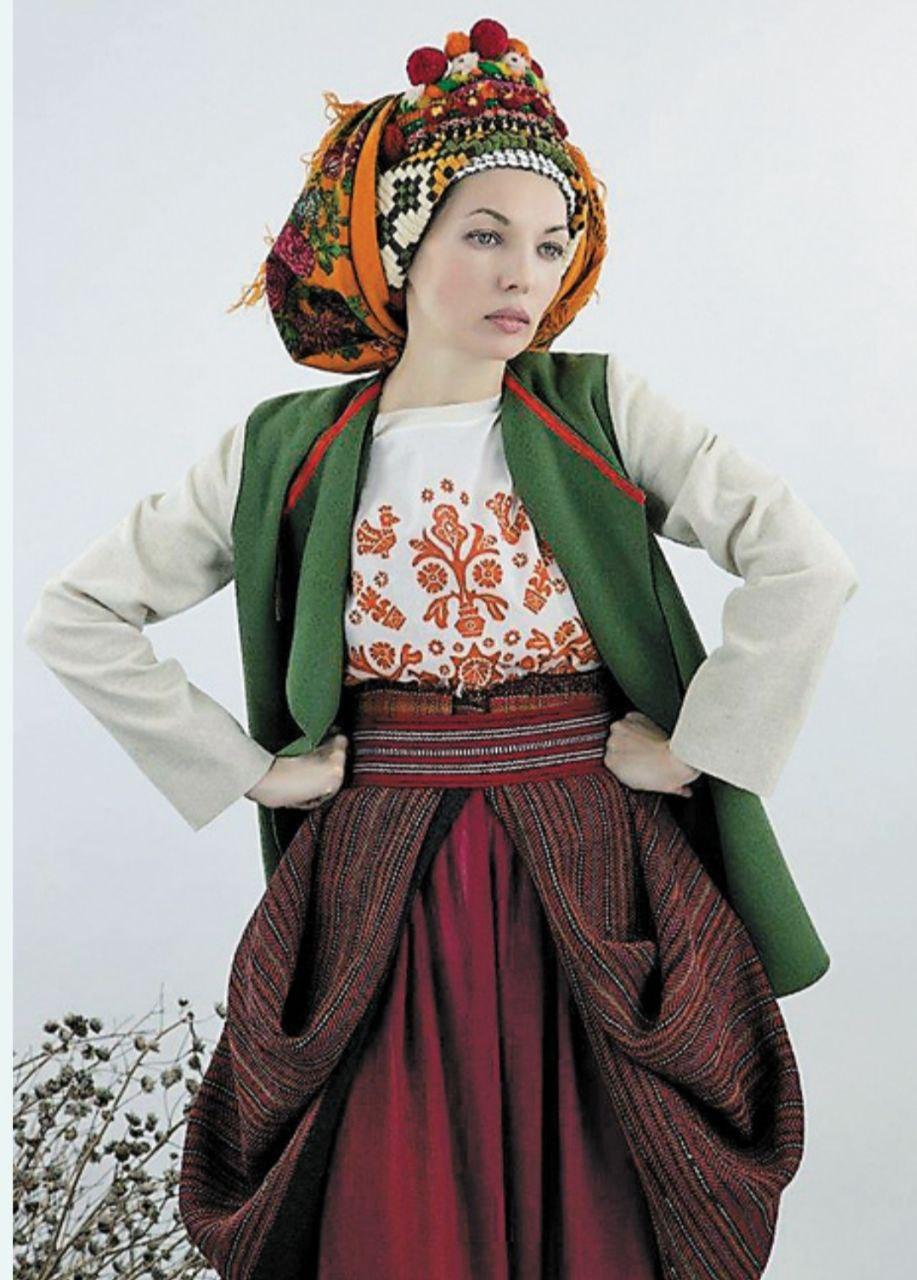 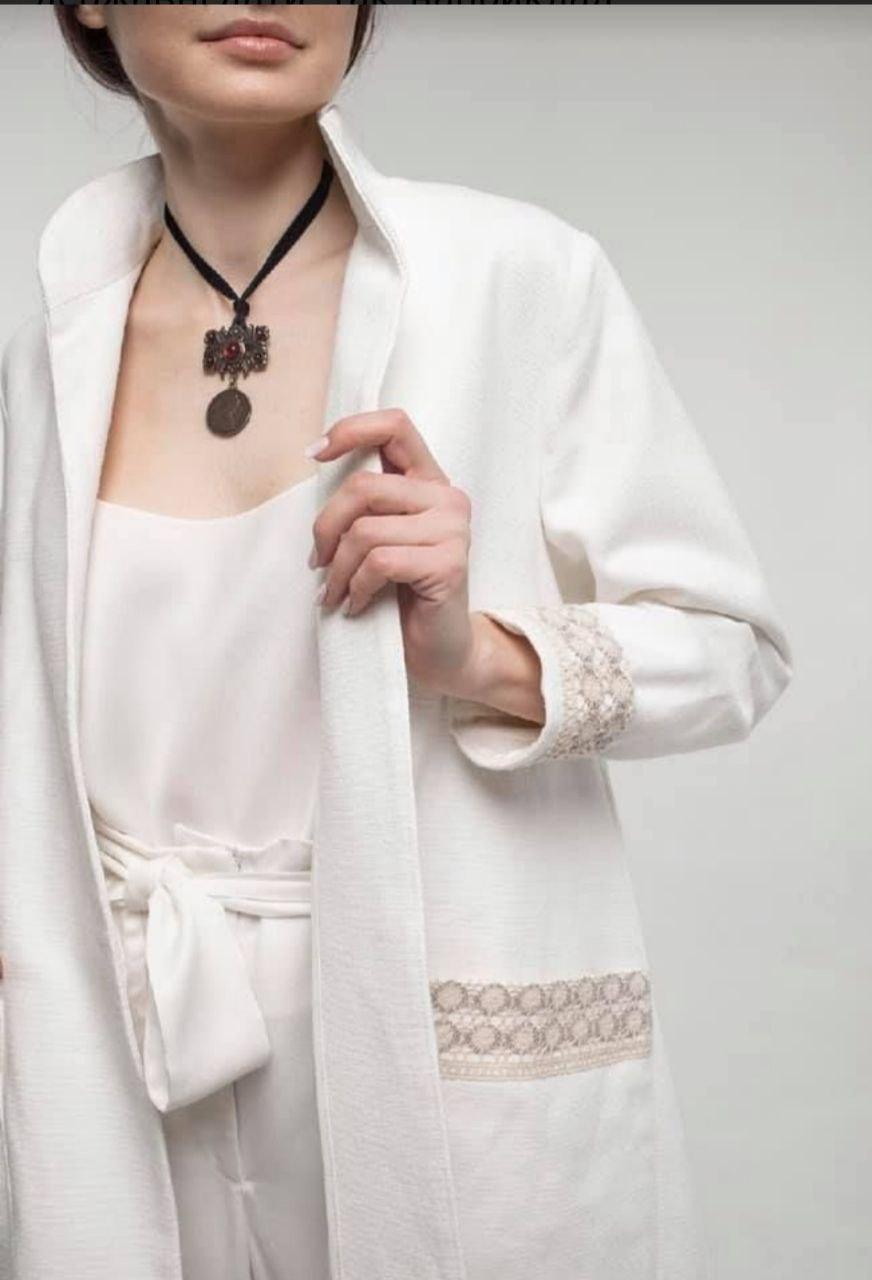 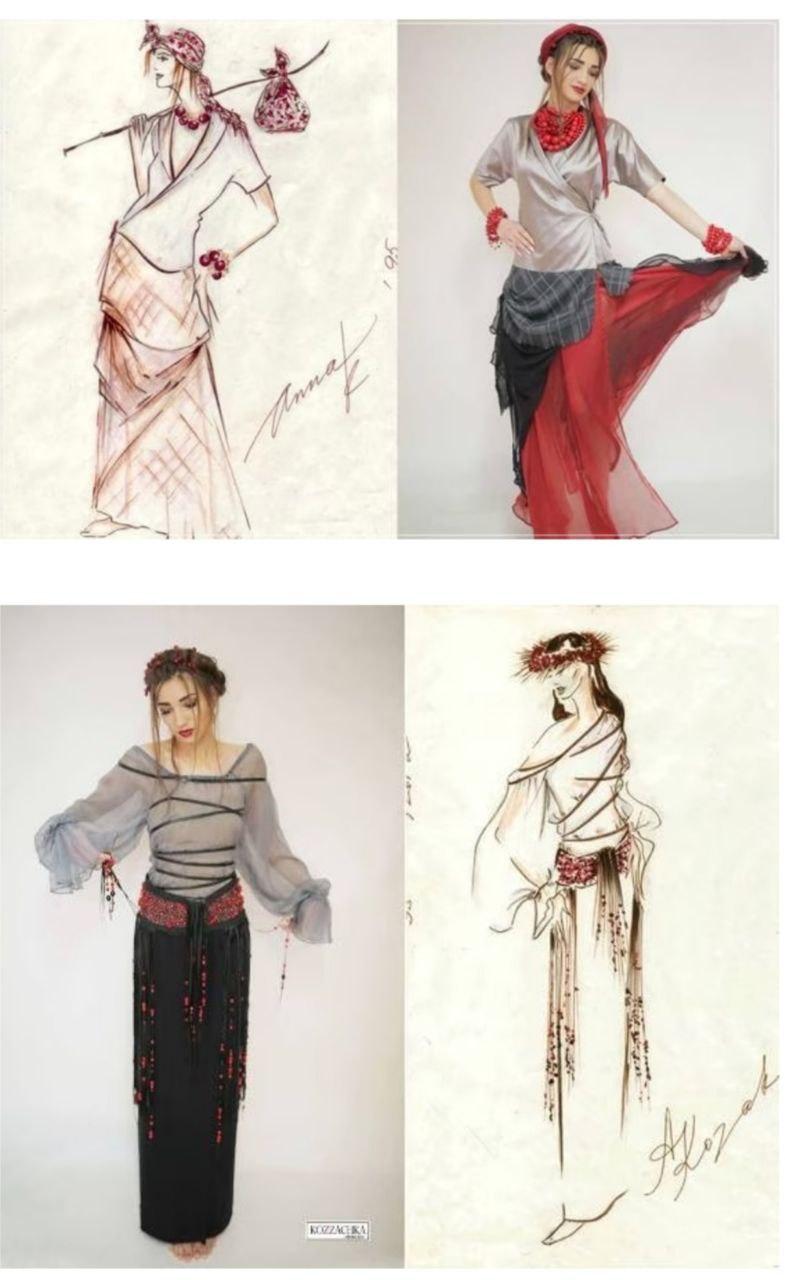 Дизайнер Анна Козак живе в Ірландії, де популяризує українську культуру. А в рідному Житомирі разом із невеликою командою випускає одяг та аксесуари для впевнених у собі українок, підкреслюючи їхню силу та чуттєвість водночас.
В етновбраннях від Христини Рачицької жінка неодмінно ловитиме на собі погляди перехожих, хоч і виглядатиме стримано.
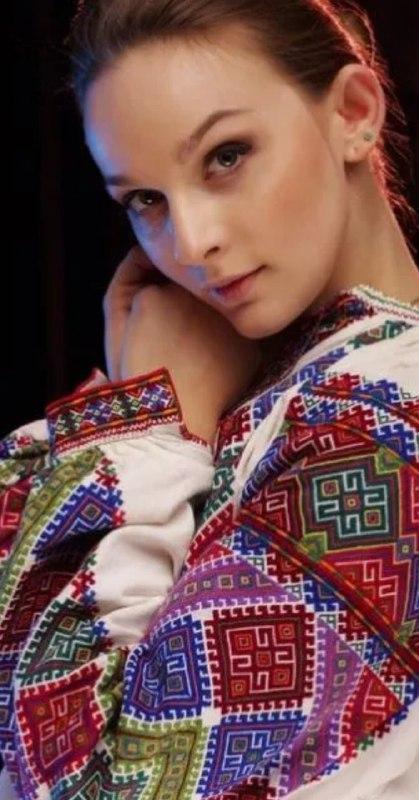 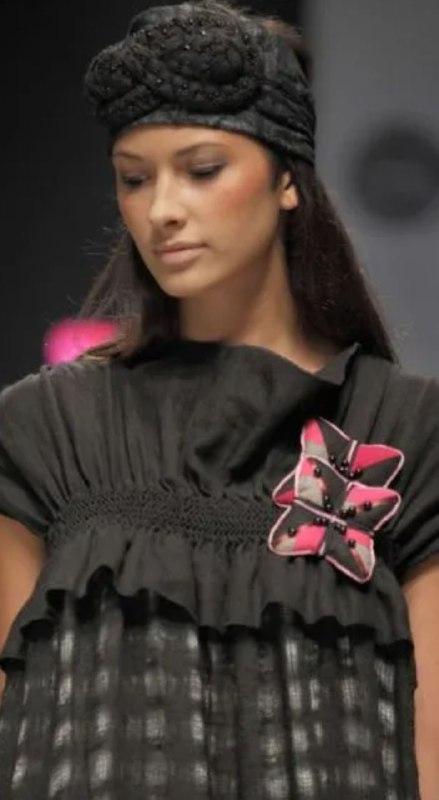 А зараз пропонуємо вашій увазі колекцію  «Етно-калейдоскоп», що створили юні ,майбутні дизайнери одягу ЦПТО.
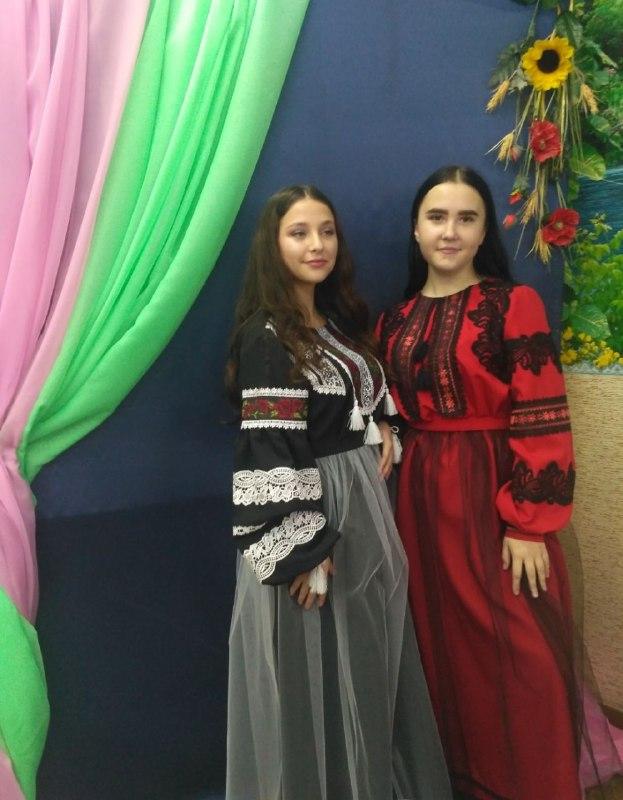 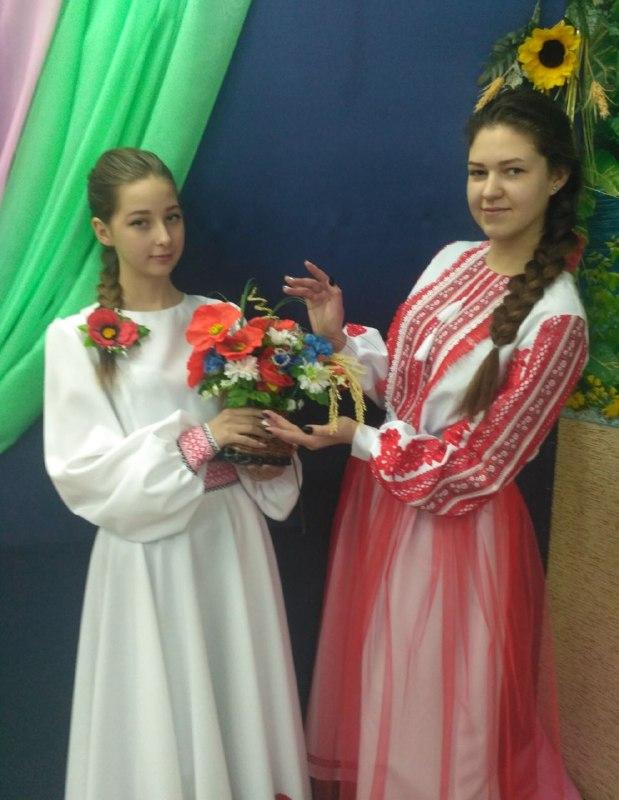 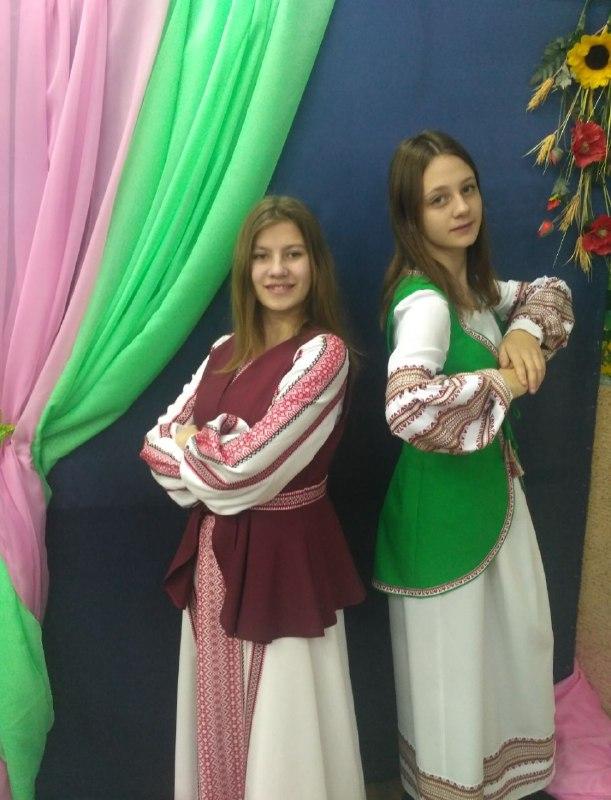 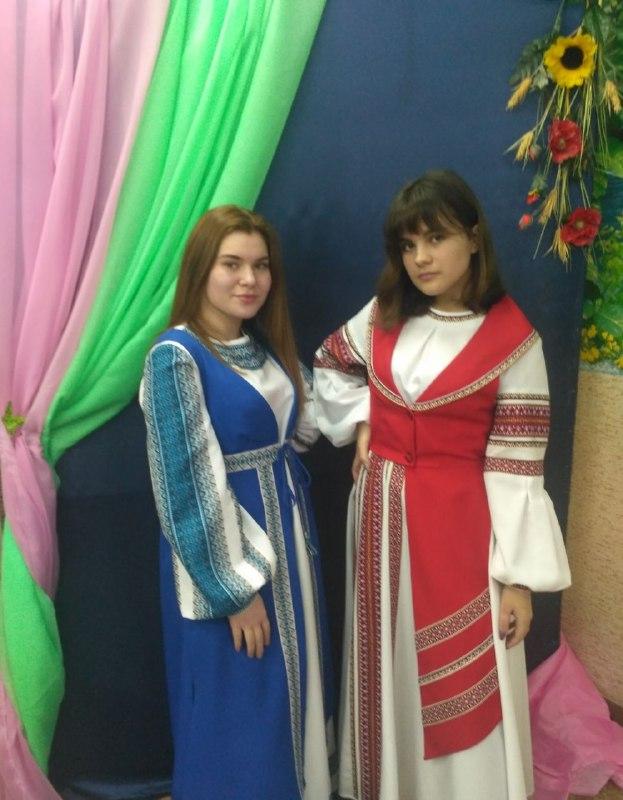 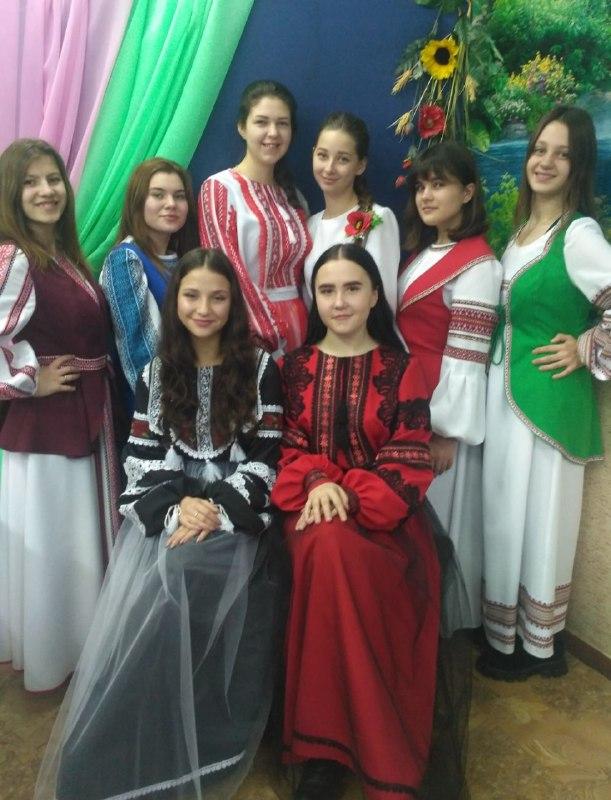 Фольк-стиль залишається завжди актуальним і завжди прихильно сприймається на модних показах. Вбрання з національними елементами може підкреслити вишуканий смак і виявити патріотичні почуття.
В них страждання і кохання битва,
Чорні і червоні кольори.
І барви ті не прорсто для прикраси,
І візерунки квітнуть не для скринь.
Невже ми носим лиш для ретро-моди 
Крисані і жупани, й кожушки?
У них- жива історія народу,
Його талант прекрасний і важкий.
І це не простоо вишиті одежі,
В яких цвітуть і ружі, і ромен.
В них- дух свободи, вольності пожежі,
Що повставали з-над крутих рамен.
І їх ні час, ні простір не порушать,
Нехай на порох зітруться роки!
У них живуть людські, безсмертні душі 
І добрі чари з легкої руки.
Дякую за увагу!